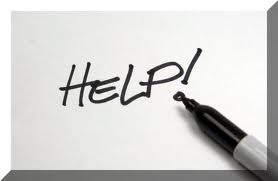 Asking For Help
The verbs Querer and Poder 


Stem-changing verbs
The verb querer (to want) and poder (to be able to) are both stem-changing verbs.
The stem changes when you conjugate the verb in the present tense.
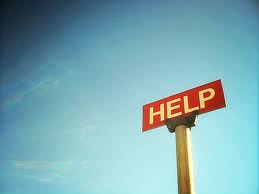 Conjugation of querer:
Quiero
Quieres
Quiere	
Queremos
Quieren
Conjugation of poder
Puedo	
Puedes
Puede
Podemos
Pueden
Do you want to help me?

Can you help me?

Please help me.
¿Quieres ayudarme?


¿Puedes ayudarme?

Ayúdame, por favor.
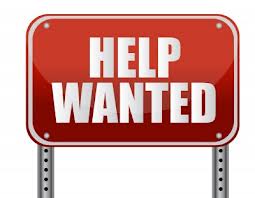 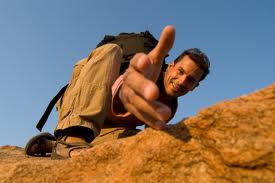 To offer help say:
Can I help?

Can I help you?

What do you want me to do?
¿Puedo ayudar?

¿Te ayudo?

¿Qué quieres que haga?